1.  Identify  on a cell model or diagram the cell  organelles and be able to explain their function
Cytoplasm
Surrounds and supports organelles
Medium through which nutrients and waste move
Nucleus
Center of the cell
Contains genetic information
Chromosomes with the genes which are the hereditary material that directs all cell activity
FYI mature red blood cells have no nucleus

Immature RBCs do at first but they go away.   It allows the red blood cell to contain more hemoglobin and, therefore, carry more oxygen molecules. It also allows the cell to have its distinctive bi-concave shape which aids diffusion. This shape would not be possible if the cell had a nucleus in the way.
Nucleolus
Small body in the center of the nucleus 
r RNA is transcribed from DNA and assembled into ribosomes (site of protein synthesis)
The more protein a cell needs the larger the nucleolus
Endoplasmic Reticulum ER
Network of membranes in the cytoplasm used for storage and transport
Rough ER-Holds ribosomes
 where protein is synthesized
Smooth ER-Site of steroid
 synthesis
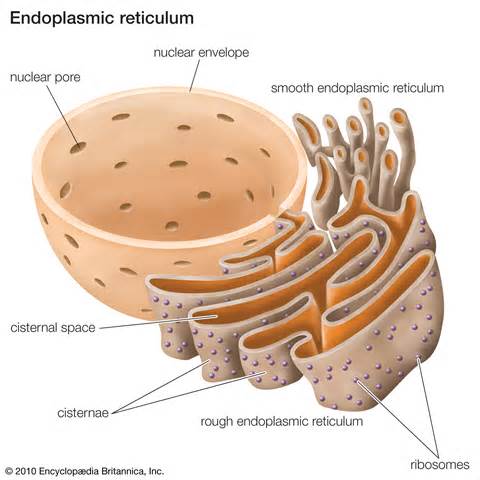 Ribosomes
Small bodies attached to ER composed of protein and RNA
Site of protein synthsis
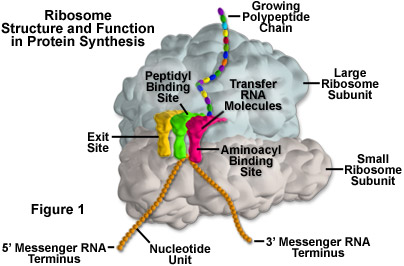 Mitochondria
Large organelles with folded membranes inside
Convert energy from 
Nutrients  into ATP
Power plant of the cell
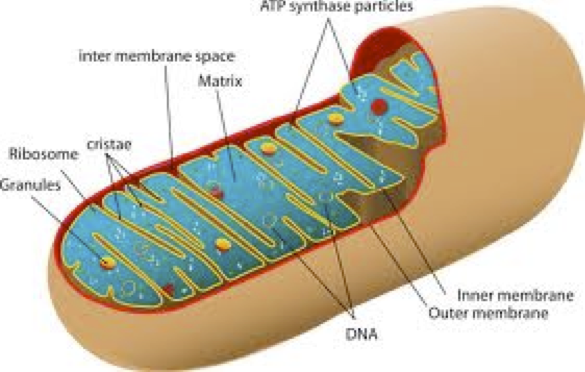 Golgi Apparatus
A series of flattened membrane sacs
Protein synthesized along the rough ER are transported to the Golgi through channels in the ER
The Golgi puts the finishing touches on the protein and packages it for secretion
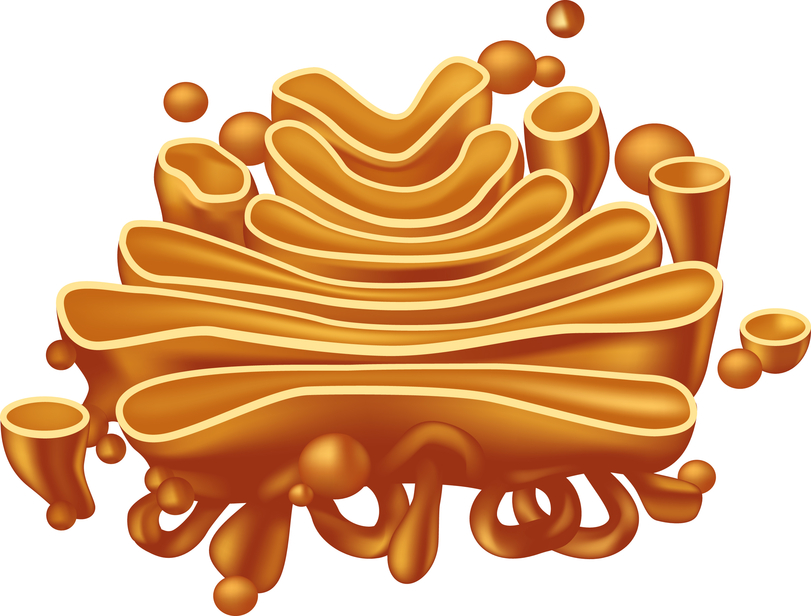 Lysosomes
Digestive organelles
Contains powerful enzymes
Break down intracellular debris
 and clean house through phagocytosis
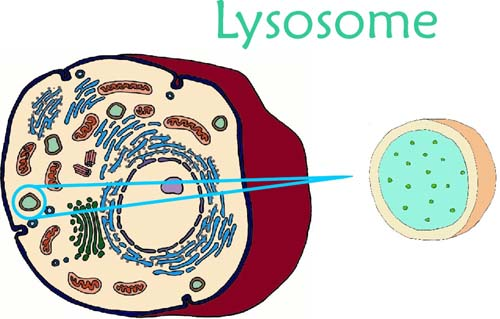 Cytoskeleton
Thread like structure called microfilaments and microtubules
Helps cell maintain shape and assisted
 with various movements 
for example in muscle 
movement
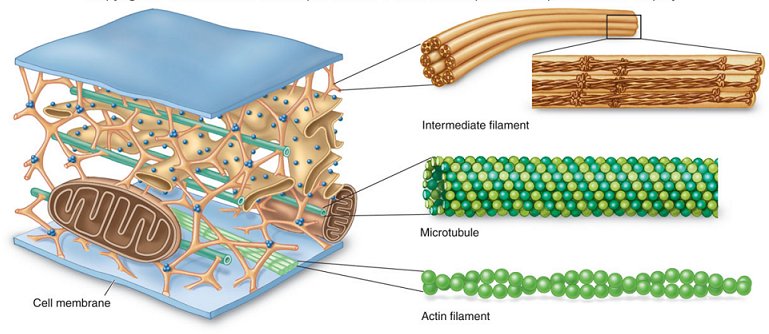 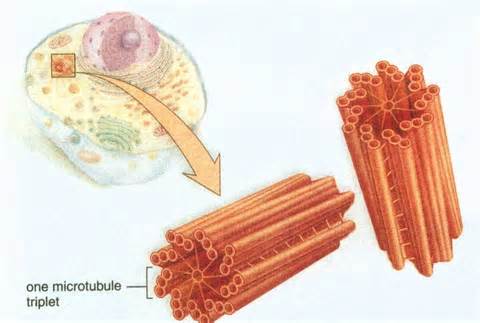 Centrioles
Paired, rod-shaped
 microtubule structures
Help separate the 
chromosomes in cell division
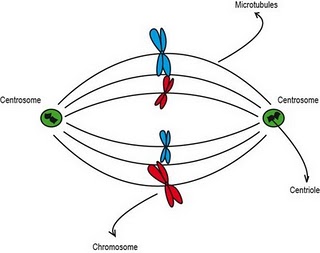 Cilia
Short hair like projections present in some cells
Create movement 
around the cell
Example cells lining
the lungs
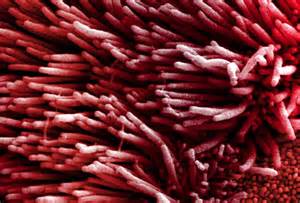 Flagellum
Long whip-like extensions that move the cells
Example the sperm cells
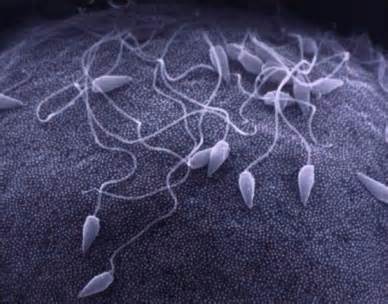 https://www.youtube.com/watch?v=URUJD5NEXC8
2.  Describe the structure of the plasma membrane, and explain how the various transport process account for the directional movements for specific substances across the plasma membrane
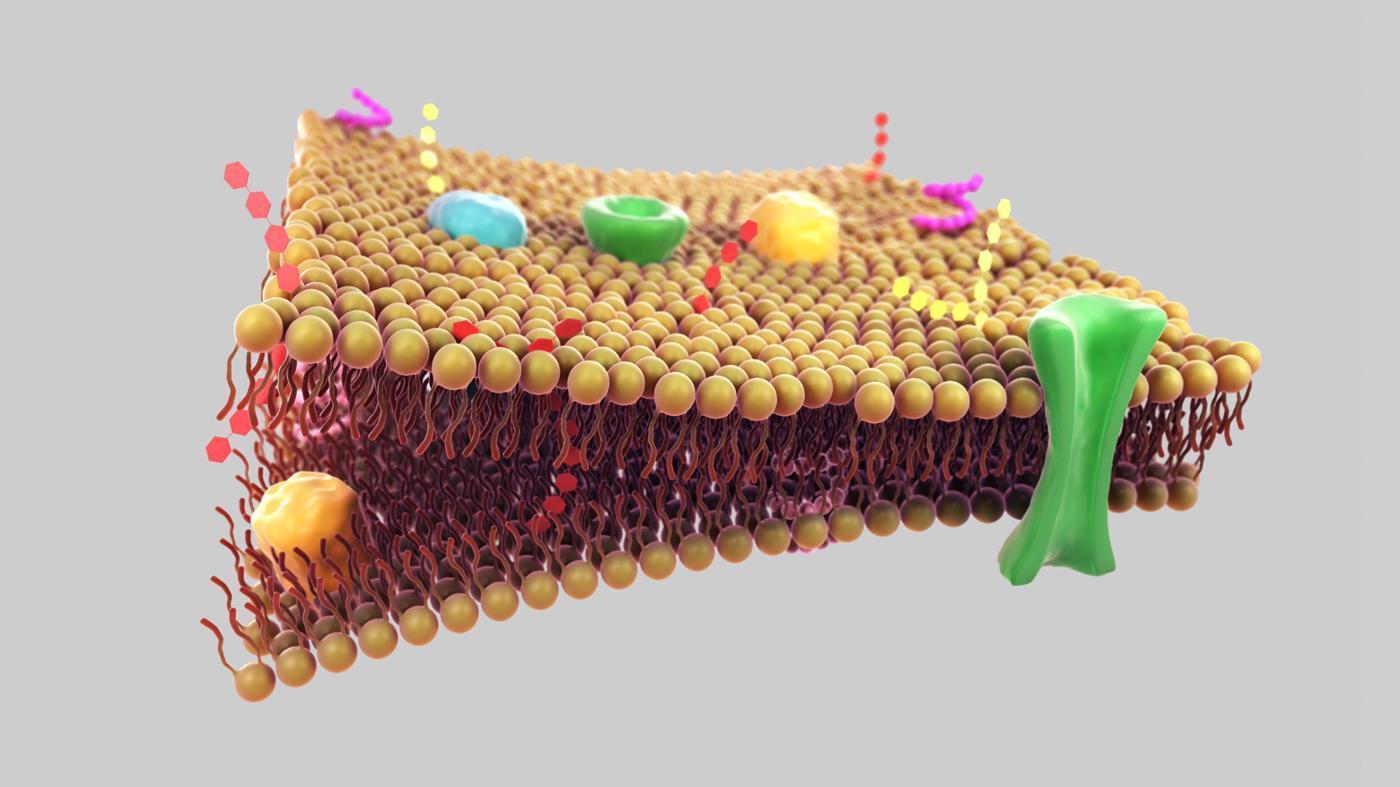 Cell Membrane
Phospholipids
Cholesterol
Glycoproteins
Pore proteins
Channel proteins
Receptor proteins
Phospholipid
Major component of all cell membranes 

 Two hydrophobic fatty acid "tails" and a hydrophilic phosphate "head", joined

Holds the cell together
Cholesterol
Stabilizes the cell wall

Maintains the boundary of the cell membrane
Glycoprotein
Act as makers for the cell as an identifier of what that cells is

Like a name tag
Pore Protein and Channel Proteins
Channels or carriers of molecules

Controls transport of water soluble molecules from one compartment to another
Receptor proteins
Trigger metabolic changes in cell membrane

Sensitive to hormones, neurotransmitters, enzymes and medication 
https://www.youtube.com/watch?v=p5zFgT4aofA
https://www.youtube.com/watch?v=Pfu1DE9PK2w
3.  Describe different cell types and explain the functionality of the differences
The average adult has about 15 trillion cells
Stretched end to end they would stretch around the earth 47 times
If you could count them at rate of on e cell  per second, it would take you aver 2600 years
The largest human cell is the egg cell about the diameter of a hair
The smallest is the sperm cell 
In humans, there are about 200 different types of cells
Each type of cell is designed to do a different job

Red cells carry oxygen through out the body https://www.youtube.com/watch?v=UhqcB34AwpU

Nerve cells carry electrical signals to and from our brain and to our muscles all over the body https://www.youtube.com/watch?v=CLS84OoHJnQ

Bone cells, which are very Rigid form the skeleton that gives our body shape

Muscle cells Contract to move these bones to help us get around
https://www.youtube.com/watch?v=gJ309LfHQ3M

Stomach cells Secrete an acid digest our food 




Special cells in the intestines absorb nutrients from the food that we eat
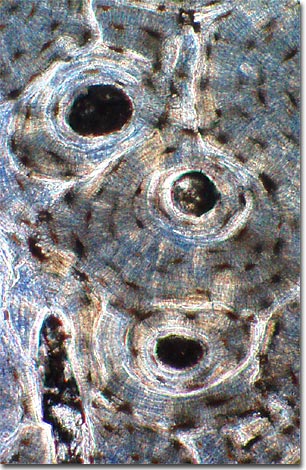 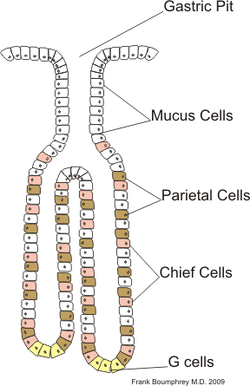 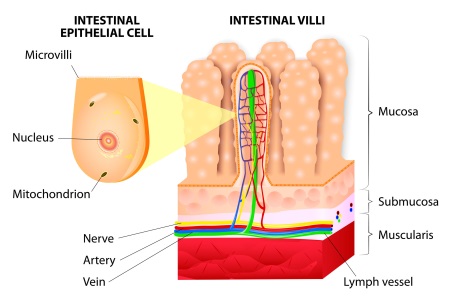 4.  Describe the cell cycle, including the phases of mitosis, and explain how timing of cell division is regulated
https://www.youtube.com/watch?v=g7iAVCLZWuM
Interphase
Technically not part of mitosis, but it is included in the cell cycle
Has 3 phases G1, S, G2
Cell is in a resting phase, performing cell functions
DNA replicates (copies itself)
Organelles double in number, to prepare for division
Prophase
Spindle form
Centrioles move to opposite poles
Chromosomes become visible
Metaphase
Chromosomes line up along the equator
Anaphase
Centromeres divide
Chromatids separate and move to opposite poles
Telophase
Nuclear membrane forms around each group of chromosome
Chromosomes unwind
Cytokinesis begins
Cytokinesis
The process by which the cytoplasm divided and one cell becomes two individual cells
5.  Have an understanding of stem cells and how they are used in modern medical procedures and research.
Three groups of cells	
Prolific stem cells
Reversible stem cells
Permanent stem cells
Prolific stem cells
Cells that constantly go through the cell cycle in order to replace worn out cells
Epithelial cells are an example
Reversible stem cells
Cells that go into a growth arrested state known as Go, but if needed, they can go back into G1 and form new daughter cells when the tissue is damaged
Example is liver cells
Permanent stem cell
These cells go into a growth arrested state known as Go after the tissue is mature.  Even if the cells die or are damaged beyond repair within the tissue, they cannot be replaced
Two examples
Neurons
Cardiac muscle
https://www.youtube.com/watch?v=1q2zUBBh4fU
6.  Name the four primary classes of human 		tissue and explain how they differ structurally and functionally7. Know the anatomical location of the different tissue types
Epithelial
	purpose:  Covering surfaces, lines cavities, form glands 
	functions: Protects surfaces i.e.. Skin, Sensory functions, secretion, absorption, excretion

	squamous cells- flat irregular (vessel walls, alveoli, kidney)
	cuboidal- square (kidney tubules, thyroid, pancreas, salivary glands)
	columnar- long and narrow (digestive track) 
	Simple – one layer (lining of resp. track, lining of reproductive tubes)
	pseudostratified columnar-one layer but nucleus is unevenly placed giving the false appearance of 			stratified
	Stratified- many layers (skin, lining of mouth esophagus, anus, vagina)
	Transitional epithelial- (cells that are able to change size such as urinary bladder)
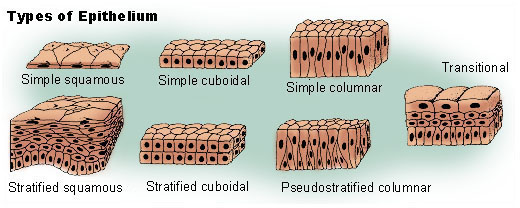 Connective tissue	most wide spread and variable of the tissues: elastic sheets, tough cords, delicate webs, rigid bone, fluid
	Fibrous
		Loose Areolar (superficial fascia)
		Adipose (fat under skin)
		Reticular (spleen, lymph nodes, bone marrow)
	Dense Fibrous
		Irregular ( deep facia, dermis, scars)
		Regular (tendons, ligaments, aponeuroses)
		Elastic ( walls of some arteries)
	Bone
		compact bone (skeletal outer shell)
		spongy bone (inside bone)
	Cartilage
		Hyaline (nasal septum)
		fibrocartilage (vertebral disk)
		elastic (external ear)
Blood
	leukocytes
	erythrocytes
	platelets
Muscle
Skeletal- attached to bone, 																						Voluntary
Smooth- stomach, blood vessels, intestines	 															Involuntary
Cardiac- heart 								Involuntary
Nervous
Two cell types
Neurons- transmit electrical signals
Neuroglia- support and take care of the neurons
Astrocytes- feed neurons by maintaining ion balance and controlling material exchange from blood flow
Oligodendrocytes- creates myelin sheath that insulated and protects neurons
Microglia- phagocytic macrophages that fight of microorganisms
Ependymal- lines the brain and spinal cord where CSF is housed
8.  Describe ways the body repairs damaged tissue.
1.
2
3
4
5
9. Identify the various forms of cancer and describe how it affects the body.
http://www.cancercenter.com/discussions/blog/anatomy-of-cancer/
http://www.cancer.org/cancer/showallcancertypes/index
Never give up the fight?
Cancer
Uncontrolled cell growth caused by exposure to carcinogens (tobacco and ultraviolet light) , genetic defects, and viruses
The DNA of the cell mutates
Metastasize-tumor that spreds to surrounding tissue and organs
Malignant- aggressive tumor that metastasizes
200 different types of cancer named for the organ or tissue which they begin to grow
200 different types of cancer named for the organ or tissue which they begin to grow
Leukemia- cancer of the blood
Lymphoma-cancer of the lymphoid tissue
Melanoma-cancer from the melanocytes
Carcinoma- come from epithelial tissue
Sarcomas- come from connective tissue
Causes of cancer
Tobacco- Lung cancer is by far the leading cause of cancer death among both men and women; about 1 out of 4 cancer deaths are from lung cancer. Each year, more people die of lung cancer than of colon, breast, and prostate cancers combined. Lung cancer mainly occurs in older people
Ultraviolet sun light-Melanoma kills an estimated 
10,130 people in the US annually.
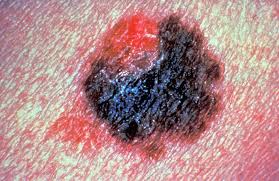 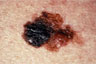 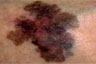 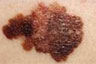 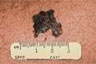 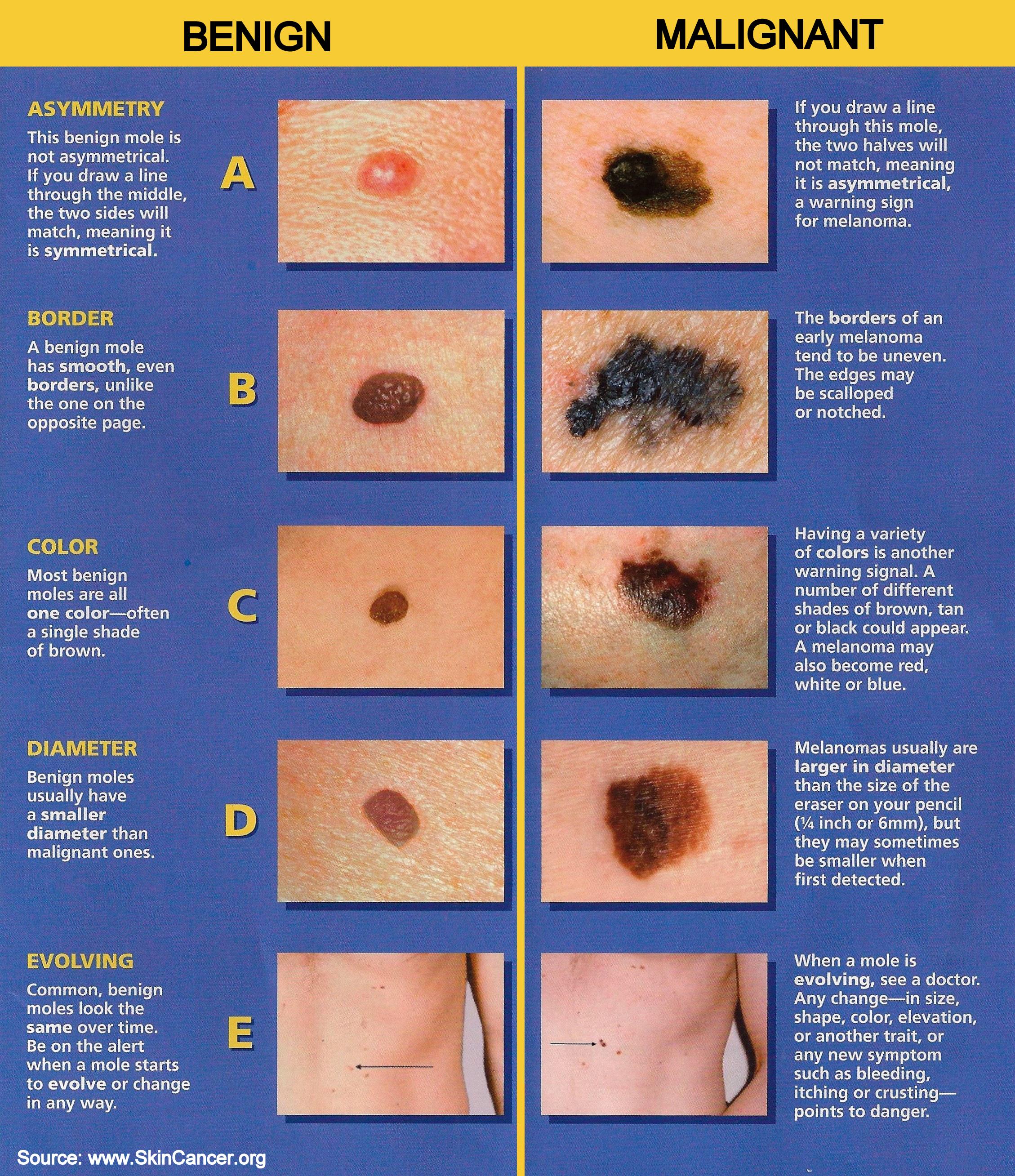 Treatment
Surgical removal
Radiation therapy
Chemotherapy
Boost immune system
Prevention
Avoidance of tobacco
Avoiding overexposure to sun
Avoid high fat foods
Avoid excessive alcohol
Avoid unsafe sex